সবাইকে সুস্বাগতম ও শুভেছা
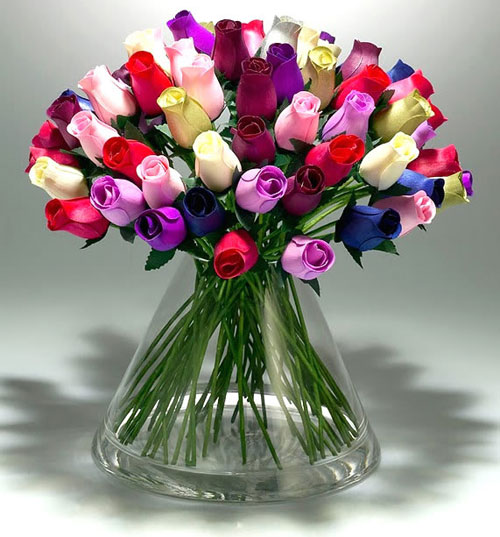 অপু মজুমদার 
প্রভাষক(আইসিটি)
লক্ষ্মীছড়ি কলেজ 
খাগড়াছড়ি।
মোবাঃ ০১৮৭৯১৬০৬১৯
ইমেইলঃ apumajumder890@gmail.com
শ্রেণিঃ একাদশ  
বিষয়ঃ  তথ্য ও যোগাযোগ প্রযুক্তি 
অধ্যায়ঃ দ্বিতীয়
সময়ঃ ৫০ মিনিট 
তারিখঃ  ১২/০২/২০১৯
নিচের ছবিগুলো লক্ষ্য কর।
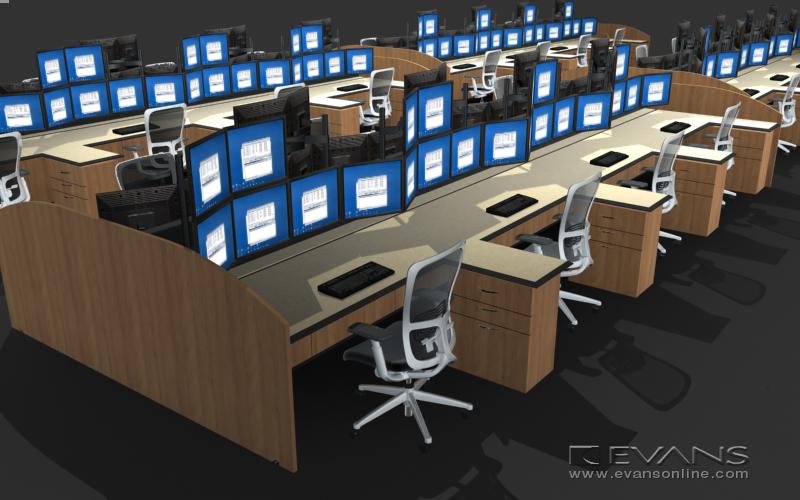 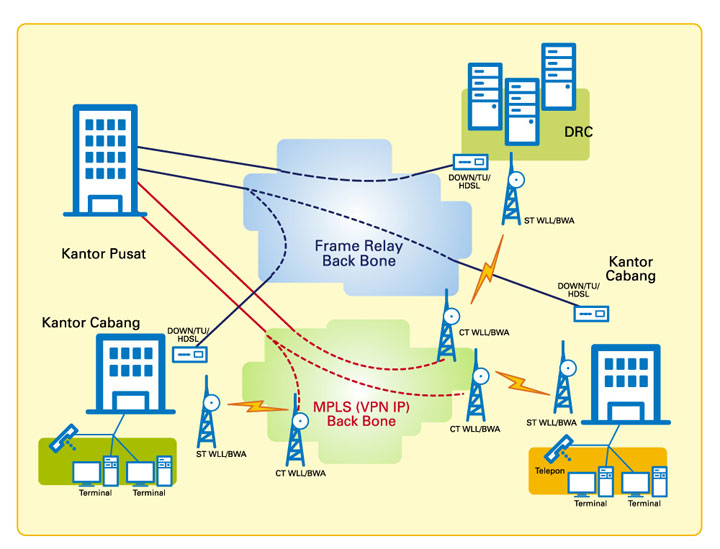 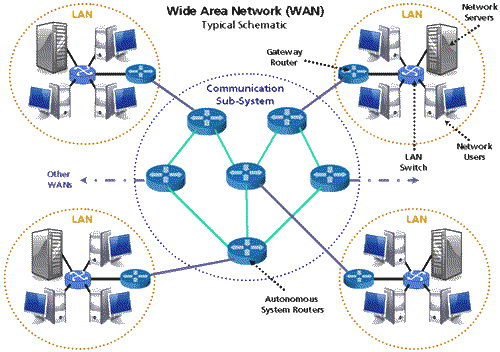 লোকাল এরিয়া নেটওয়ার্ক
মেট্টোপলিটন এরিয়া নেটওয়ার্ক
ওয়াইড এরিয়া নেটওয়ার্ক
কম্পিউটার নেটওয়ার্ক
শিখনফল

	এই পাঠ শেষে শিক্ষার্থীরা-
কম্পিউটার নেটওয়ার্ক কি বলতে পারবে;
 কম্পিউটার নেটওয়ার্কের প্রকারভেদ বলতে পারবে;
কম্পিউটার নেটওয়ার্ক প্রকারভেদগুলোর বর্ণনা করতে পারবে।
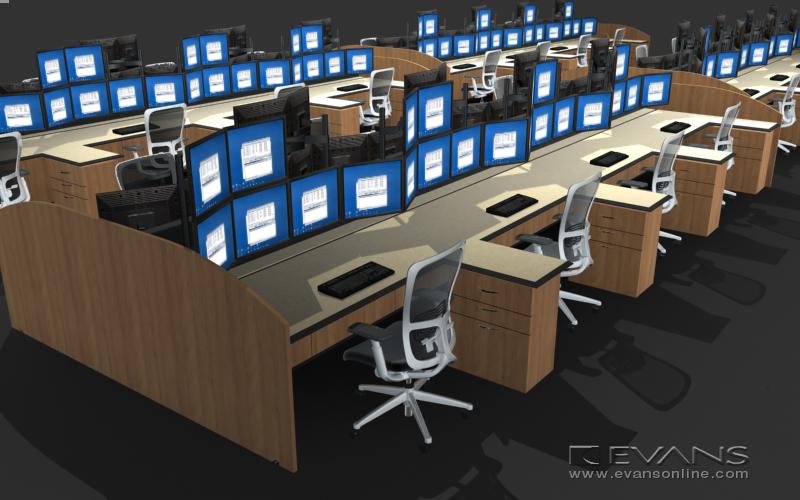 লোকাল এরিয়া নেটওয়ার্ক
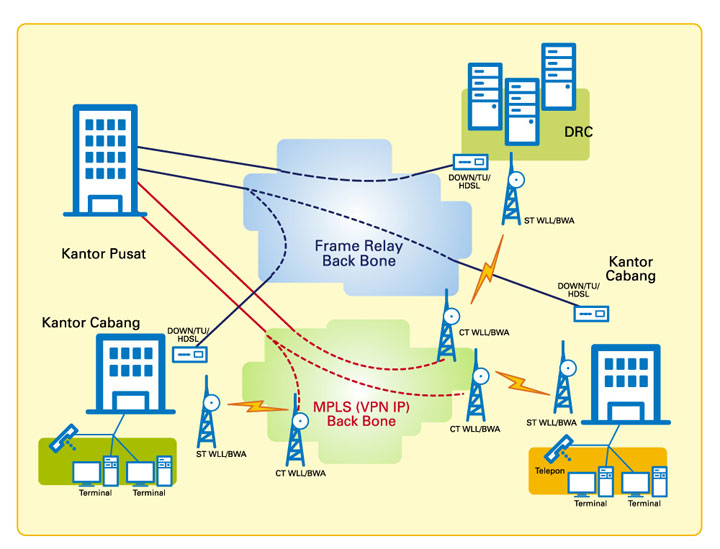 মেট্টোপলিটন এরিয়া নেটওয়ার্ক
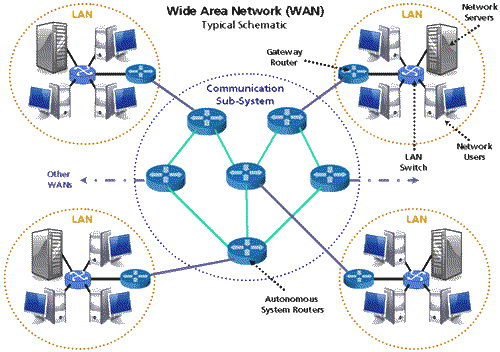 ওয়াইড এরিয়া নেটওয়ার্ক
একক কাজ
প্রশ্নঃ কম্পিউটার নেটওয়ার্ক কাকে বলে?
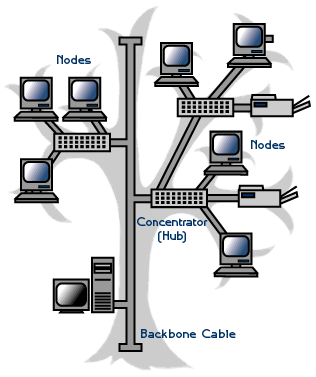 তথ্য আদান-প্রদান করার জন্য পাশাপাশি বা দূরবর্তী স্থানে অবস্থিত দুই বা ততোধিক কম্পিউটারের মধ্যে যে যোগাযোগ ব্যবস্থা গড়ে ওঠে তাকেই কম্পিউটার নেটওয়ার্ক বলে।
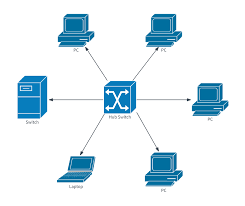 লোকাল এরিয়া নেটওয়ার্ক
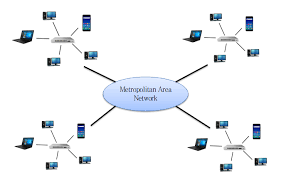 মেট্টোপলিটন এরিয়া নেটওয়ার্ক
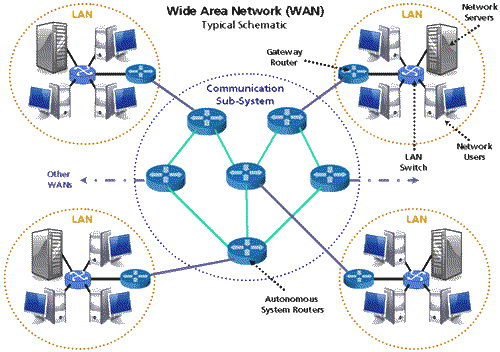 ওয়াইড এরিয়া নেটওয়ার্ক
জোড়ায় কাজ
প্রশ্নঃ কম্পিউটার নেটওয়ার্ক কত প্রকার ও কি কি?
কম্পিউটার নেটওয়ার্ক তিন প্রকার
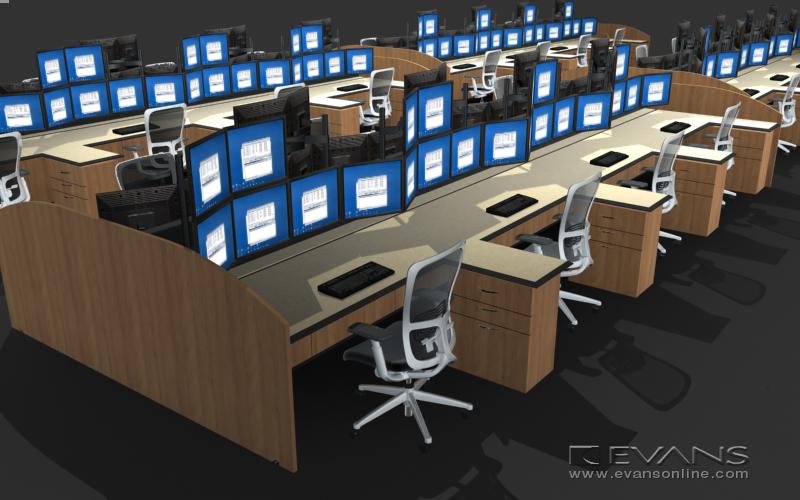 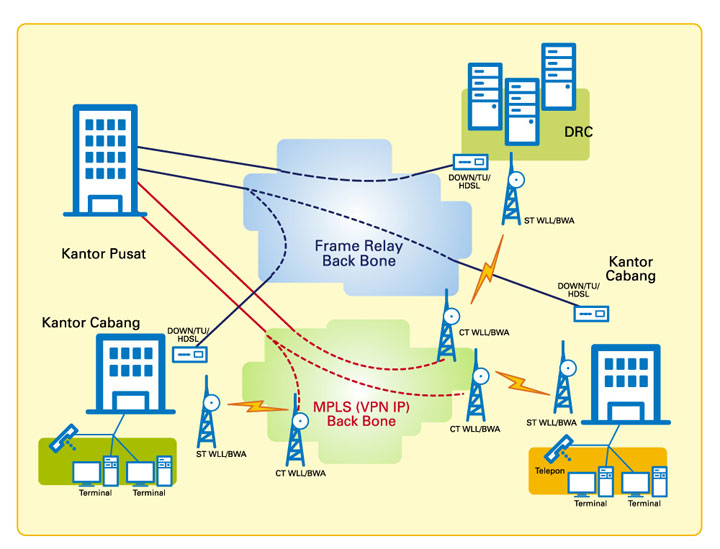 একই ভবন, পাশাপাশি অবস্থিত ভবন অথবা একটি শহরের ছোট একটি এলাকা নিয়ে যে নেটওয়ার্ক গড়ে তোলা হয় তাকে LAN (local Aria Network) বলে।
একটি বড় শহর বা পাশাপাশি অবস্থিত কয়েকটি ছোট শহরের বিভিন্নপ্রতিষ্ঠানের কম্পিউটার 
সমূহের মধ্যে যে নেটওয়ার্ক গড়ে তোলা হয়, তাকে  MAN (Metropoliton
 Aria Network) বলে।
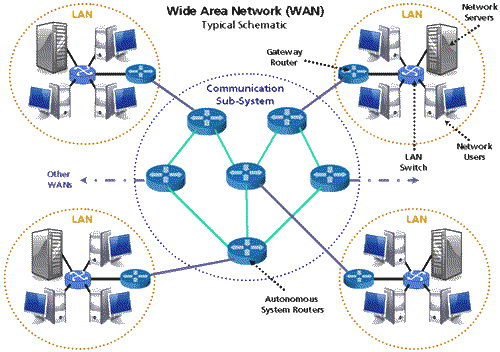 বিশাল এলাকা জুড়ে বিস্তৃত ( যেমন - অঞ্চল, দেশ, মহাদেশ বা বিশ্ব ) জুড়ে কম্পিউটার নেটওয়ার্ক সমূহের মধ্যে যে নেটওয়ার্ক গড়ে তোলা হয়, তাকে  WAN 
(World Wide Aria Network) বলে।
দলীয় কাজ
প্রশ্নঃ কম্পিউটার নেটওয়ার্ক প্রকারভেদগুলোর বর্ণনা কর।
মূল্যায়ন
প্রশ্নঃ LAN, MAN,WAN এর পূর্ণরুপ লিখ।
প্রশ্নঃ আমাদের কলেজের ল্যাবে কোন ধরনের নেটওয়ার্ক ব্যবহার করা হয়েছে ?
বাড়ীর কাজ
প্রশ্নঃ কম্পিউটার নেটওয়ার্ক ছাড়া আর অন্যান্য কি কি নেটওয়ার্ক রয়েছে তা বর্ণনা কর  ।
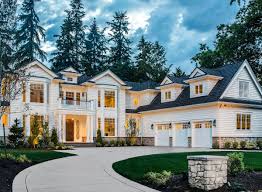 ধন্যবাদ সবাইকে
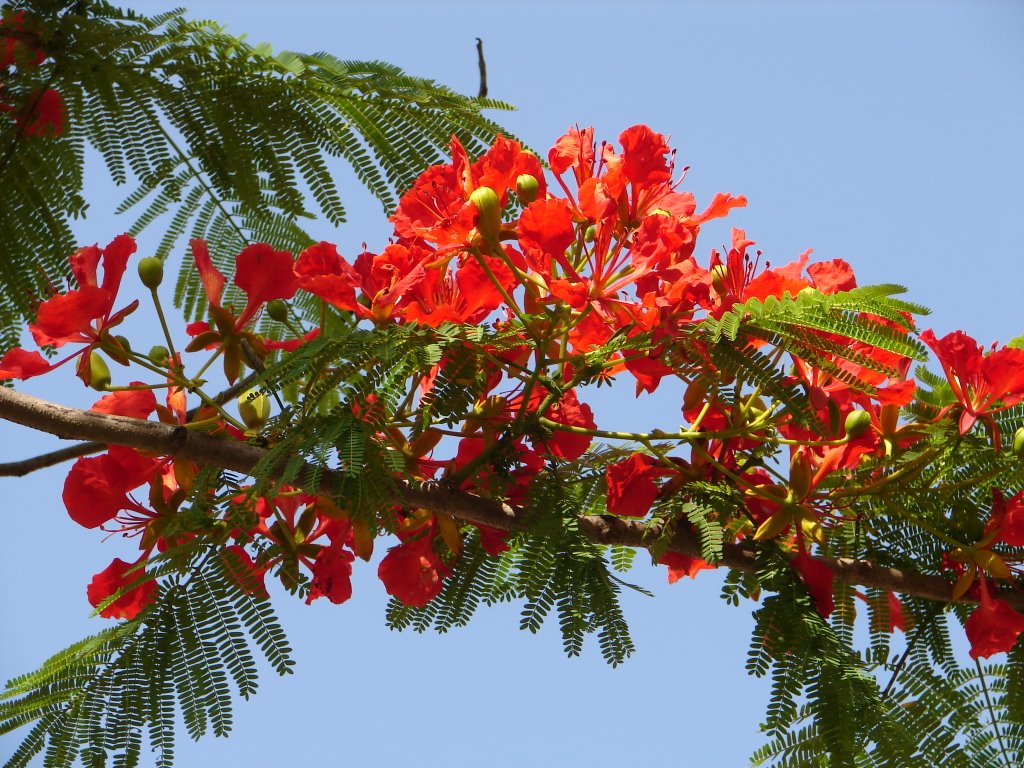